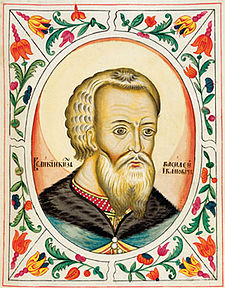 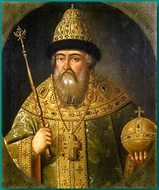 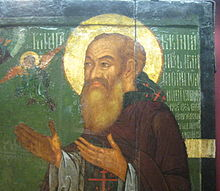 ВАСИЛИЙ III И его время
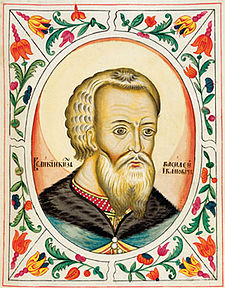 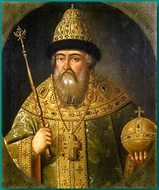 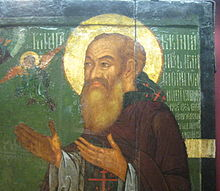 Государь и Великий князь всея Руси27.10.1505 года — 3.12.1533 годаПредшественник: 	Иван IIIПреемник: Иван IV Грозный.
План Урока:
1.Отец и сын.
2. Завершение объединения русских земель вокруг Москвы.
3. Отношение с Крымом и Казанью.
4. Скандальный развод.
5. Отмирание удельной системы.
Задание №1.  Завершить схему (пользоваться учебником стр. 7-8)
ИВАН III 
(1462-1505гг.)
внук 
___________
Сын
____________
______ год - освобождение
арест Василия
венчание на великое княжение 
_______________год
1505 г- смерть __________ I-
_____________ - Великий князь
1502г. - _________
________________
Задание №1.  Завершить схему (пользоваться учебником стр. 7-8)
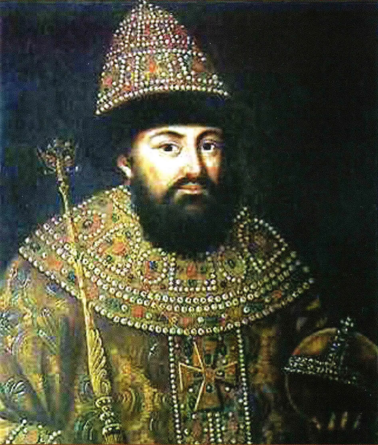 ИВАН III 
(1462-1505гг.)
внук Дмитрий
Сын Василий
1499год - освобождение
арест Василия
венчание на великое княжение февраль1498год
1505год- смерть Ивана III-
Василий III- Великий князь
1502г. - арест Дмитрия
Задание №2. Заполнить таблицу (пользоваться учебником стр. 8-9, 10-11)
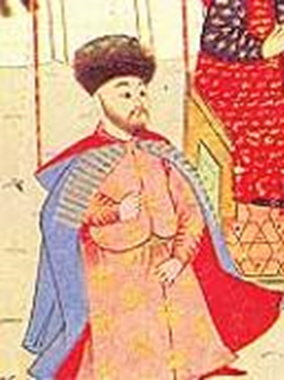 Задание №2.
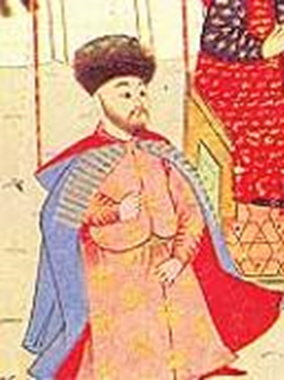 П.4 Скандальный развод (стр.12)
У Василия III долгое время не было наследников. Это грозило губительными последствиями – междоусобной борьбой братьев великого князя за престол. Бояре настаивали на разводе князя. 
Соломония была обвинена в колдовстве и подстрижена в монахини.
В январе 1526 г. Состоялось венчание Василия III и Елены Глинской
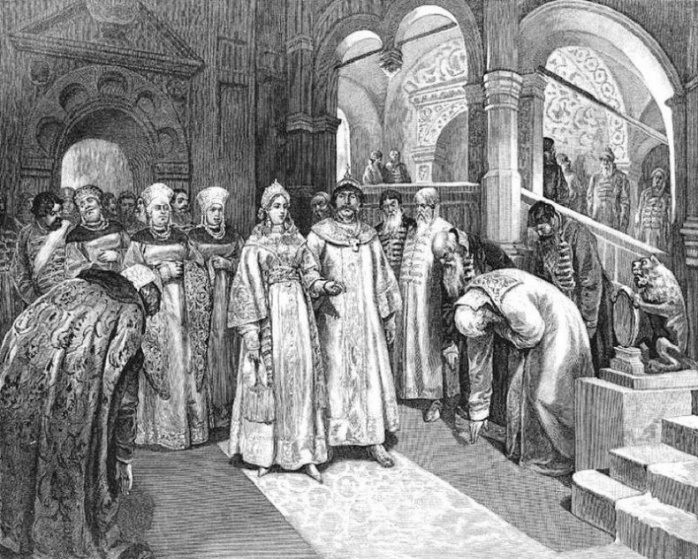 Елена Глинская
В 1530 г. Елена родила первенца Ивана, позже появился младший брат наследника Юрий.
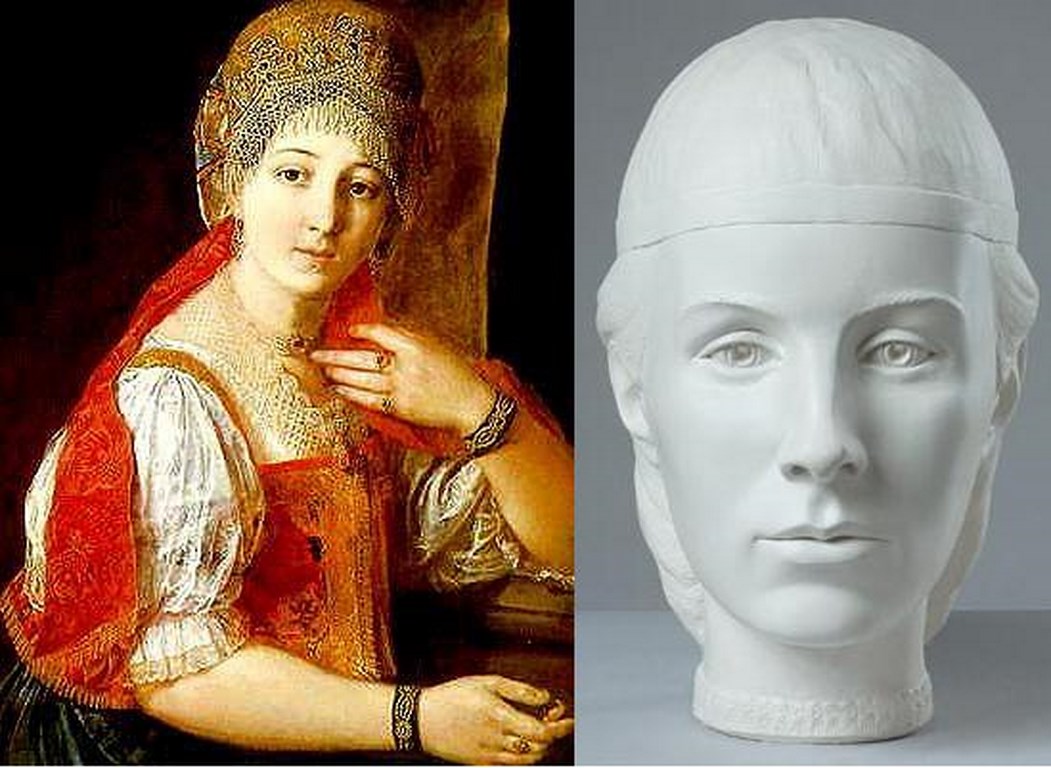 Отмена удельной системы.
Василий следил за тем, чтобы никто не смел покушаться на его власть. Он сурово, а иногда и безжалостно обходился со своими родственниками.
Став московским князем, он первым делом велел заковать в «железо» своего соперника, Дмитрия – внука.
Долго не имея наследника Василий запрещал своим братьям жениться, а не имея сыновей они не могли передавать свои уделы по наследству.
К концу княжения Василия III осталось лишь два удела его младших братьев. Все это свидетельствует об отмирании удельной системы
Выводы урока:
1. В русской истории Василий III выступает как продолжатель дела своего отца, великого московского князя Ивана III.
2. Именно при Василии III завершилось объединение земель вокруг Москвы и продолжилось строительство единого Русского централизованного государства. 
3. Василию также пришлось вести тяжелые войны на западе и Востоке, во время которых упрочилось международное положение страны как независимого и влиятельного государства Восточной Европы
Домашнее задание:
§ 1-2, 
вопрос № 3 письменно стр. 14;
термины:
 – венчание на великое княжение; 
- челобитная